Pesquisa, Ciência & Tecnologia na Agricultura Familiar
Luciano Mendes
Apropriações conceituais: significados de Ciência, Tecnologia, Pesquisa e Inovação
Ciência & Tecnologia
O que é ciência? 
“Criação, descoberta, verificação, colação [validação], reorganização e disseminação do conhecimento sobre a natureza física, biológica e social” (Kline e Rosenberg, 1986)
Não é neutra, despossuída de valores, pois: 1) é gerada em contextos históricos e sociais; 2) reflete, portanto, as relações sociais em suas formas organizadas, em seu conteúdo, em suas formas teóricas e cognitivas de seu desenvolvimento.
Ciência & Tecnologia
O que é tecnologia? 
Conjunto de conhecimentos, ferramentas, técnicas, equipamentos ou métodos para o desenho, produção e distribuição de bens e serviços (Martínez, 1998).
Possibilita a transformação da matéria-prima em produto; possibilita o aumento da capacidade do homem.
Também não é neutra:
Pesquisa científica
O que é pesquisa? 
“Compreendem o trabalho criativo levado a cabo de forma sistemática para incrementar o volume dos conhecimentos humanos, culturais e sociais e o uso destes conhecimentos para a obtenção de novas aplicações” (Manual Frascati).
Tipos de pesquisa
Pesquisa básica: trabalhos experimentais ou teóricos que se empreendem fundamentalmente para obter novos conhecimentos acerca dos fundamentos dos fenômenos e fatos observáveis, sem pensar em dar-lhes uma aplicação ou utilização determinada.
Pesquisa aplicada: consiste também em trabalhos originais realizados para adquirir novos conhecimentos, mas agora dirigidos fundamentalmente a um objetivo prático específico.
Inovação
O que é inovação?
É o processo de criação e apropriação social (via mercado ou não) de produtos, serviços, processos, métodos e sistemas que não existiam anteriormente ou contendo alguma característica nova e diferente da até então em vigor. (Manual de OSLO).
Formas de apoio à CT&I
O problema: a agricultura familiar inova?
Mudanças na C,T&I
Do modelo linear de pesquisa para o modelo interativo de pesquisa;
Modelo linear: pesquisa básica  pesquisa aplicada  desenvolvimento experimental  inovação (produtos ou serviços)
Modelo interativo: pesquisa  conhecimento (sujeitos)  inovação
Tecnologias: não são produzidas exclusivamente pela Hard Science. São soluções de problemas práticos!!!
Inovação não é invenção!
Antecedentes históricos
Dependência do Brasil a Portugal;
Esgotamento das minas – produção de café para exportação;
Grande depressão de 1930 -  modelo de substituições de exportações;
1930 – 1964 – reorganização do espaço produtivo:
Industrialização restringida (1930 – 1950);
Industrialização pesada (a partir de 1950);
Crescimento da agricultura dada a grande disponibilidade de terras;
Antecedentes históricos
A partir da década 1960 o país passou por crises periódicas no abastecimento interno;
Exaustão do crescimento horizontal com baixo nível tecnológico;
Papel do governo:
Investimento público em infraestrutura (estrada, comunicação, comercialização…)
Estabelecimento de projetos especiais e programas regionais;
Desenvolvimento da agroindustria; e
Reestruturação da pesquisa agropecuária e da extensão rural.
Antecedentes históricos
A partir da década 1970 – novo padrão agrícola brasileiro;
Articulação de três segmentos: 1) Industria de insumos para agricultura – 2) Nova agroindústria oligopolista – 3) Agricultura modernizada;
Houve o arrefecimento da modernização da agricultura, dado:
 Recessão da economia brasieira;
Redução dos incentivos de crédito para modernização;
Caráter excludente e desigual do processo de modernização;
Mudança na modernização da agricultura em nível mundial.
Antecedentes históricos
A partir de 1990 – abertura econômica e crise fiscal;
Limitações do Estado na política agrícola brasileira;
Novo rearranjo da agricultura brasileira;
Necessidade de otimizar custo produção, processamento, armazenamento e transporte;
Novos investimentos e subsídios para a agricultura familiar; e
Melhor desenvolvimento e absorção de tecnologias, devido ao mercado concorrencial.
Estado e pesquisa agrícola
O Estado grande financiador e promotor da agricultura – criação dos Institutos de pesquisa e das Escolas de Agronomia;
A partir de 1940 – Ministério da Agricultura – criação dos Institutos de Pesquisa em regiões estratégicas;
Muitos pesquisadores formados nos EUAs e em países da Europa;
A partir de 1960 – política desenvolvimentista – necessidade de tornar a terra produtiva; e
Na década de 1970, criação da EMBRAPA, devido à falta de dinamismo do DNPEA.
Estado e pesquisa agrícola
Modelo de geração das pesquisas e tecnologias da EMBRAPA:
“Modelo concentrado”
Papel importante da extensão rural, como difusora das tecnologias e conhecimentos gerados nos Institutos de pesquisa – principalmente de adoção das novas tecnologias (influência dos EUAs);
Marginalização e exclusão das propriedades de pequeno porte da modernização da agricultura;
Modernização da grande propriedade rural e o abastecimento do mercado externo (culturas de exportação).
Agricultura familiar
A política agrícola, a pesquisa e a extensão, na história da agricultura no Brasil, sempre estiveram alheias à situação das pequenas unidades de produção (Alencar, 1997);
A pauperização dos pequenos produtores está relacionada aos fatores estruturais que comandam  as políticas econômicas, educacionais e de pesquisas e não a ineficiência dessas organizações (Alencar, 1997);
A política agrícola está concentrada nas mãos dos “planejadores da agricultura” e dos “planejadores da modernização” (Mueller, 2001);
Agricultura familiar
Características dos produtores de pequeno porte:
Ignorância: o pequeno produtor não sabe fazer outra coisa além daquela que tem feito
Impotência: ele sabe que poderia fazer outra coisa, mas não o faz  por razões financeiras;
Desinteresse: ele sabe o que deveria fazer e pode fazer, mas não o faz por valores e atitudes o que retém.
Mudanças na pesquisa agrícola, na produção e na capacitação dos produtores rurais
Agricultura familiar
Mudanças nas características dos produtores de agricultura familiar após 1990:
Maior capacidade de absorção de tecnologias e inovações;
Programas voltados à assistência, ao financiamento e ao apoio à produção;
Capacitação de produtores rurais para melhoria na produção/produtividade e na gestão da propriedade rural;
O que gerou essas mudanças?
Mudanças na pesquisa agrícola e nas formas de difusão regional/local;
Mudanças na extensão rural e no apoio ao produtor de agricultura familiar; e
Mudanças nas concepções de tecnologias e inovações (hard e soft technology).
Agricultura familiar
Mudanças na pesquisa agrícola:
Do modelo concentrado ao modelo regionalizado;
Do distanciamento à aproximação com a realidade da agricultura familiar; e
Da pesquisa de bancada/fazendas experimentais à pesquisa aplicada.
Mudanças na extensão do rural:
Diversas crises sofridas pelas Agências de Extensão Rural no Brasil;
Da transferência para a difusão em redes de tecnologias; e
De educador para comunicador/integrador rural.
Agricultura familiar
Mudanças nas tecnologias:
Da “destruição criadora” (Schumpeter) para as tecnologias incrementais (neo-schumpeterianos);
Dos modelos de desenvolvimento tecnológico (Triangulo de Sábato) para as redes de inovação;
Dos pacotes tecnológicos para o “varejo” das tecnologias e inovações;
Quais os ganhos para a agricultura familiar?
Nova integração entre pesquisa, inovação, tecnologias e extensão rural;
Proximidade da pesquisa e da extensão rural com o pequeno produtor;
Geração de inovações e tecnologias aplicadas à realidade das pequenas propriedades;
Modificação de tecnologias e inovações aos modos de trabalho e gestão das propriedades; e
Aumentos de produtivdade e renda nas propriedades de agricultura familiar.
Ciência, tecnologia e agricultura familiar
Instituições responsáveis pela Ciência e tecnologia no âmbito rural.
Ministérios:
Ministério da Agricultura, Pecuária e Abastecimento (MAPA)
Ministério do Desenvolvimento Agrário (MDA)
Empresa Brasileira de Pesquisa Agropecuária (EMBRAPA)
Responsável pela pesquisa agropecuária no Brasil
Empresas de Assistência Técnica e Extensão Rural (EMATER`s) – no Estado de São Paulo o órgão responsável é a CATI (Coordenadoria de Assistência Técnica Integral)
Ciência, tecnologia e agricultura familiar
Outras instituições
Indicadores das mudanças na agricultura brasileira
Crédito rural e PIB da agropecuária (2000-2011) em %
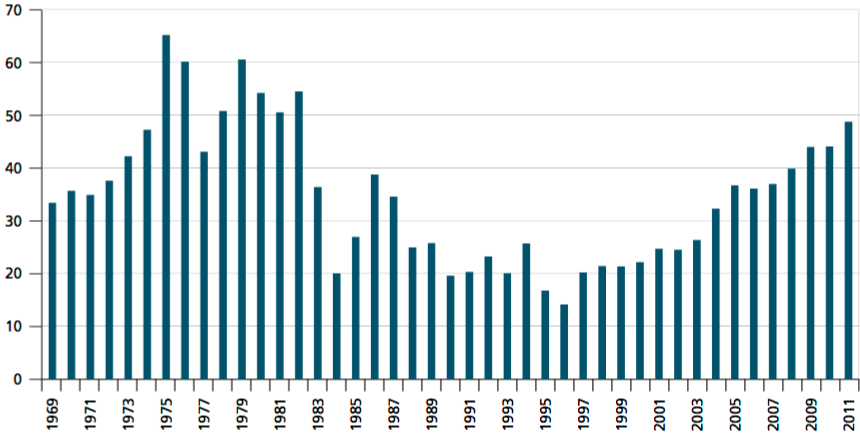 Fonte: Belik (2015)
Crédito rural e Produção de grãos no Brasil (1969-2011)
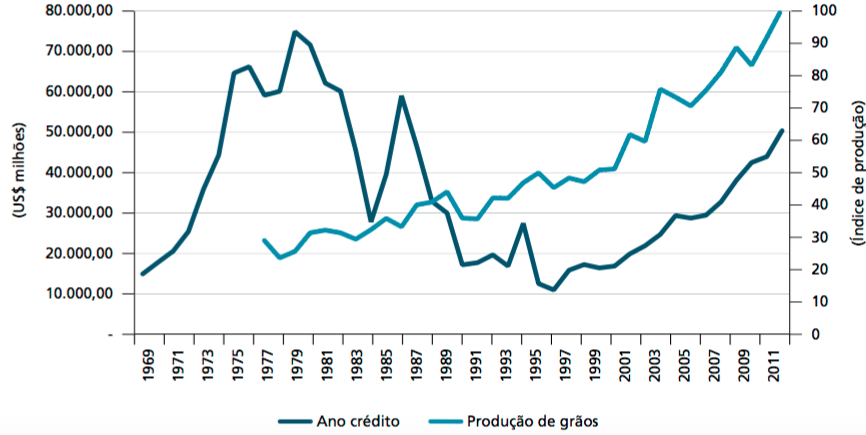 Fonte: Belik (2015)
Preço de mercado e custo operacional por saca de soja
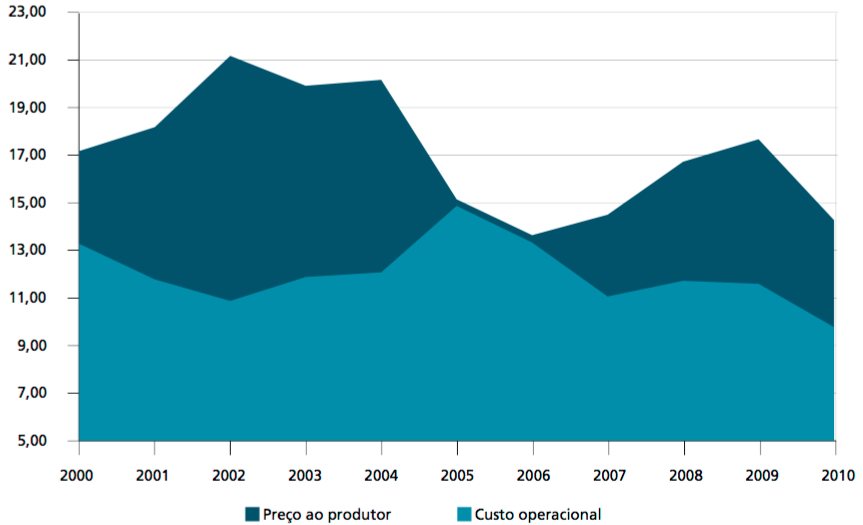 Fonte: Belik (2015)
Quantidade de contratos de crédito rural – Brasil (2000-2011)
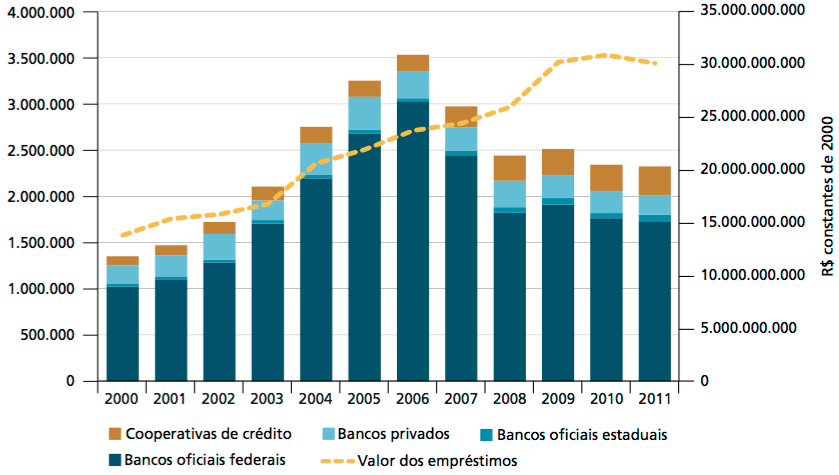 Fonte: Belik (2015)
Valor médio de contrato por tipo de instituição– Brasil (2000-2011)
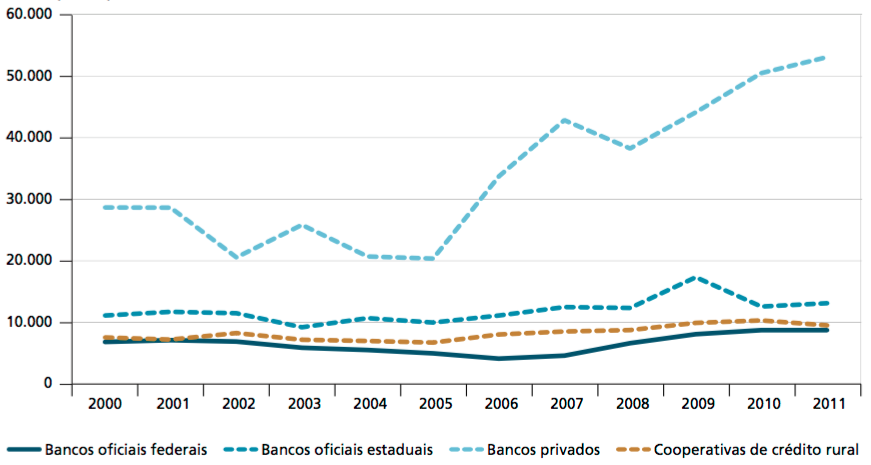 Fonte: Belik (2015)
Estabelecimentos comerciais que acessam crédito – Brasil (2006)
Fonte: Belik (2015)
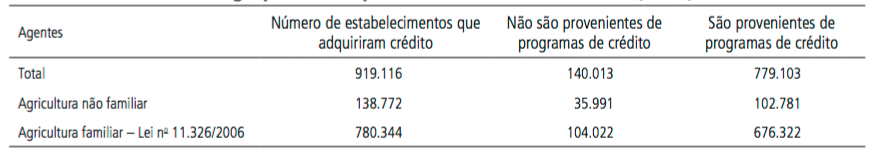 Ciência, Tecnologia e Inovação no Brasil(2000-2013) Dados do Ministério de Ciência, Tecnologia e Inovação (MCTI).
Dispêndios nacionais – CT&I
Dispêndios nacionais em Ciência e Tecnologia (2000-2013)
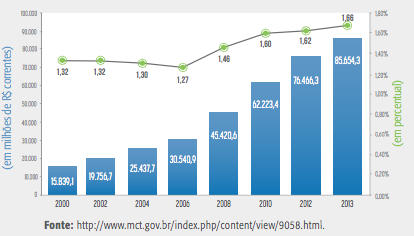 Dispêndios nacionais – CT&I
Dispêndios nacionais em pesquisa e desenvolvimento (2000-2013)
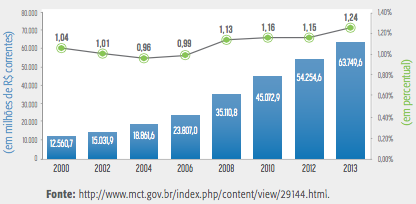 Dispêndios nacionais – CT&I
Dispêndios nacionais em pesquisa e desenvolvimento por setor (2000-2013)
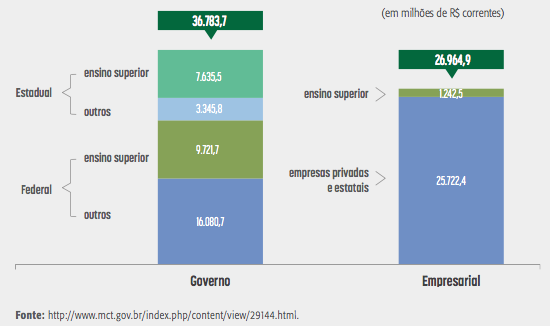 Dispêndios nacionais – CT&I
Porcentagem de bolsas concedidas no país e no exterior por órgãos (2000-2012)
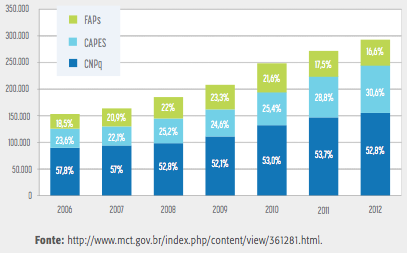 Dispêndios nacionais – CT&I
Total de bolsas concedidas pelo CNPq (2000 e 2013)
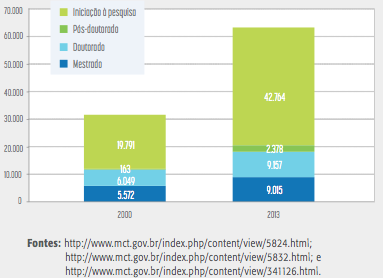 Dispêndios nacionais – CT&I
Total de bolsas concedidas pelo CNPq por área de conhecimento (2013)
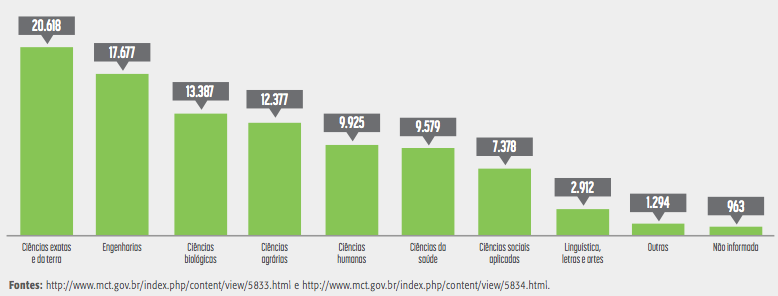 Dispêndios nacionais – CT&I
Pesquisadores e pessoas de apoio envolvidas com P&D (2000-2010)
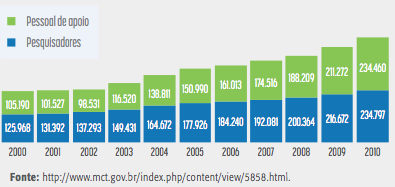 Dispêndios nacionais – CT&I
Pesquisadores em equivalência de tempo integral, por setor (2000-2010)
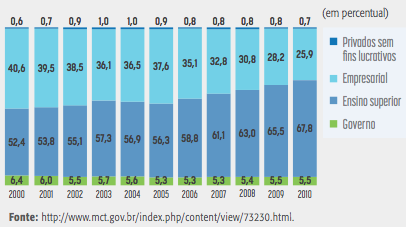 Dispêndios nacionais – CT&I
Total de alunos titulados em 2013, mestrado e doutorado, por área (2013)
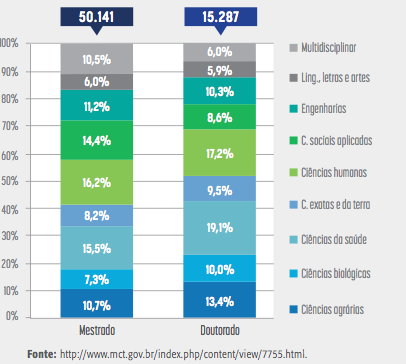 Dispêndios nacionais – CT&I
Distribuição percentual de trabalhadores com ensino (médio, superior completo e pós-graduação) na indústria e na construção (2013)
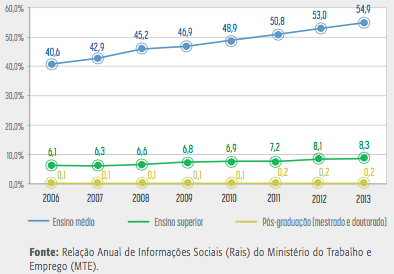 Dispêndios nacionais – CT&I
Pedidos de patentes depositadas no Instituto Nacional de Propriedade Industrial (2000-2013)
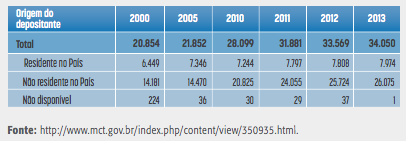 Dispêndios nacionais – CT&I
Número de empresas que investem em P&D e fontes dos recursos investidos (2000-2013)
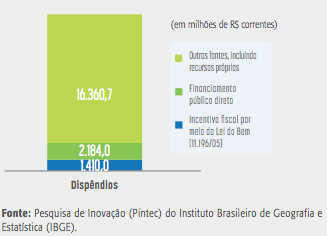 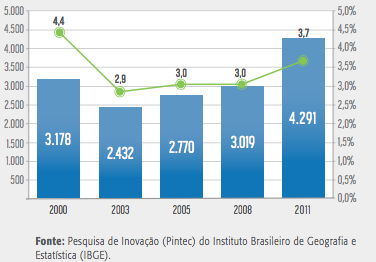 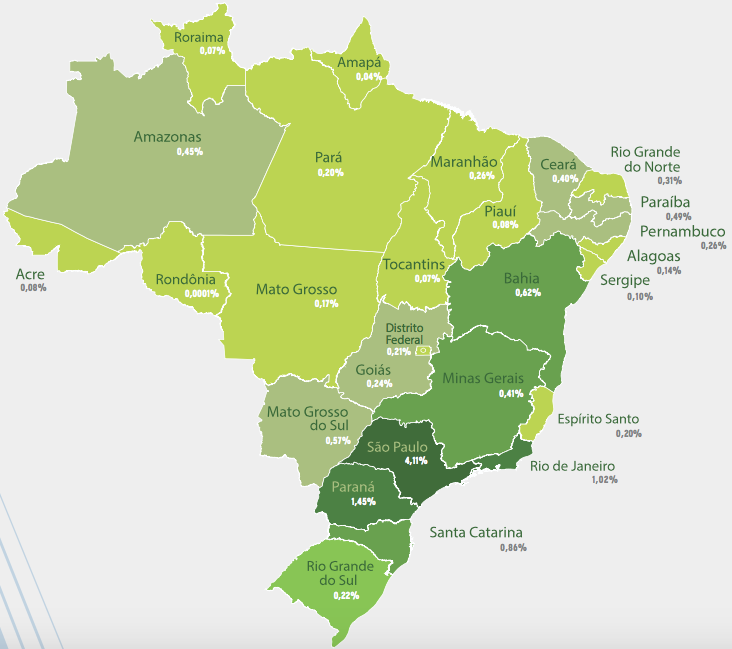 Percentual de recuros investidos por Estado em relação à sua arrecadação total
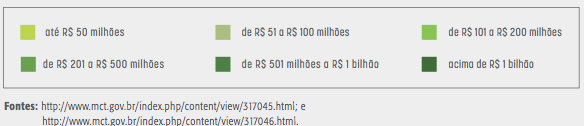 Principais referências
ALENCAR, E. Associativismo rural e estratégia e intervenção. UFLA/DAE: Lavras, 1997 (Roteiro para discussão).
BUAINAIN, A. M. Trajetórias Recentes da Política Agrícola Brasileira. Brasília: Textos FAO/INCRA, 1998.
CARVALHO, J. C. M. O desenvolvimento da agropecuária brasileira. EMBRAPA, Brasília, 1992.
GALJART, B. Difusão cultural, modernização e subdesenvolvimento. In: SZMRECSÁNYI, Tamás; QUEDA, Oriowaldo (Orgs). Vida rural e mudança social. 3ª ed. São Paulo: Nacional, 1979.
GUANZIROLI, C. E. PRONAF dez anos depois: resultados e perspectivas para o desenvolvimento rural. Revista de Economia e Sociologia Rural, v.45, n.2, p. 301-328, 2007.
LAMARCHE, H. Introdução geral. In: LAMARCHE, H. (Coord.). A agricultura familiar: comparação internacional. Trad. Ângela Maria Noako Tijiwa. Campinas-SP: Ed. Unicamp, 1993.
MATTEI, L. Estudos de impactos do PAA em municípios selecionados de Santa Catarina. Relatório de pesquisa para convênio FAO-FUBRA/UNB. Florianópolis/SC: FUBRA, 2006 
SABOURIN, E. Que política pública para a agricultura familiar no segundo governo Lula? Sociedade e Estado, v.22, n.3, p. 715-751. 2007.
SCHNEIDER, S. Agricultura familiar e emprego no meio rural brasileiro: análise comparativa das Regiões Sul e Nordeste. Parcerias estratégicas, v. 11, n.22, 2006